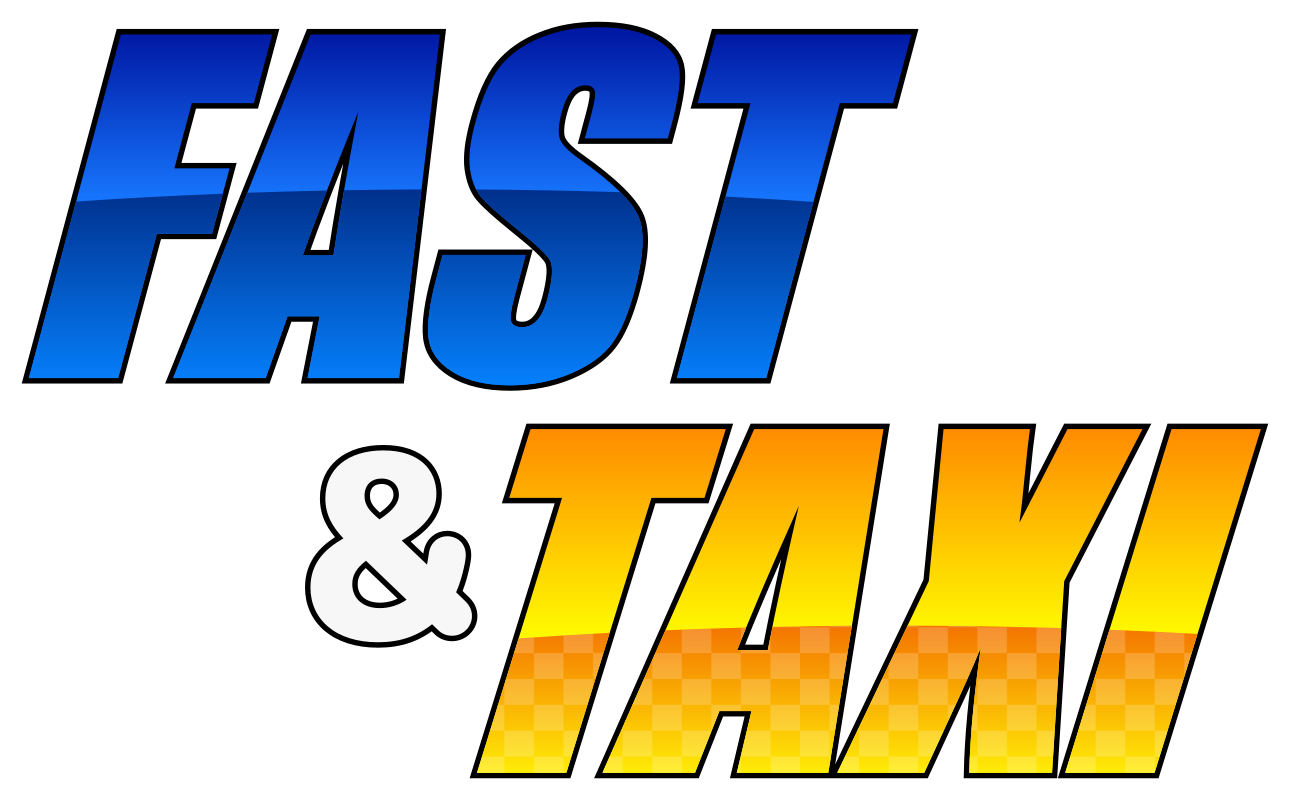 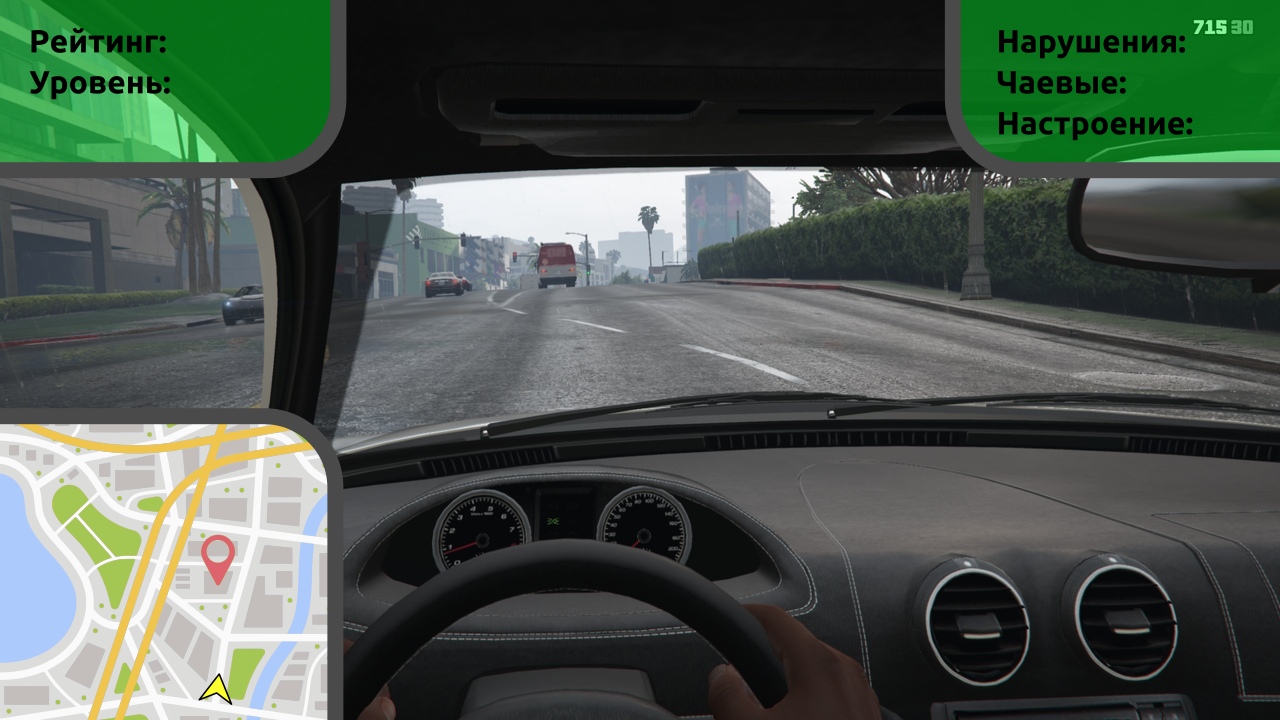 Симулятор вождения для изучения ПДД
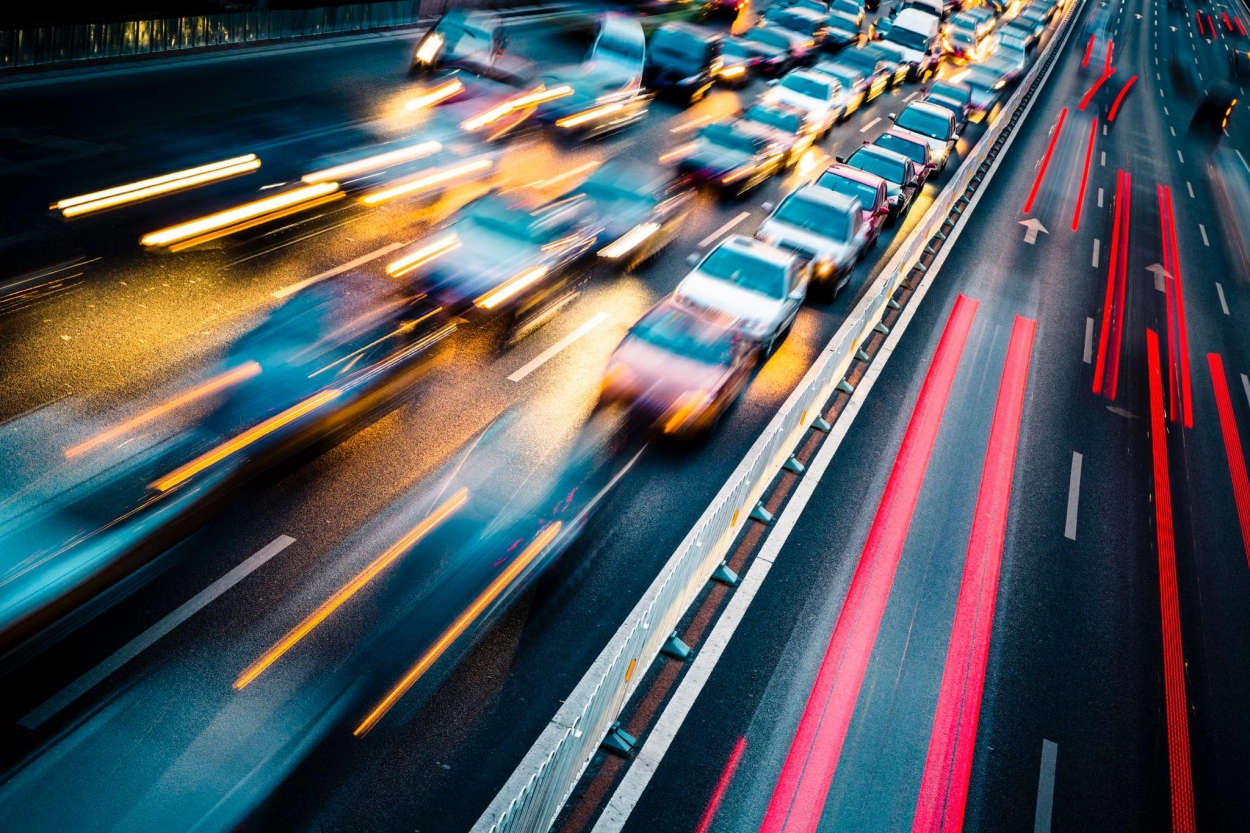 Проблема
Знание ПДД – неотъемлемая часть навыков любого успешного человека. Сегодня уже не встретишь человека, которому не доводилось бы управлять транспортным средством.
Статистика ДТП в России за прошлый год
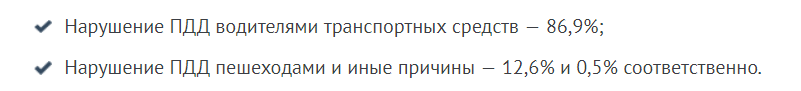 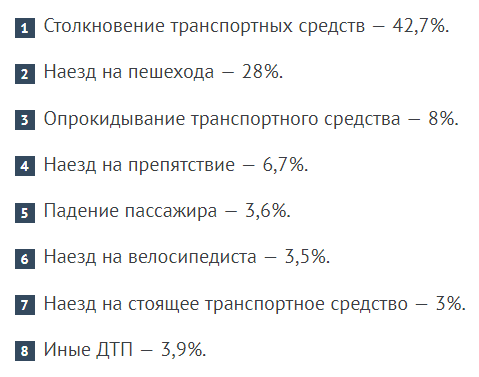 По статистике большинство аварий произошло по вине водителей.
Причины нарушений следующие: низкий уровень знаний ПДД, отсутствие опыта вождения в различных сложных ситуациях
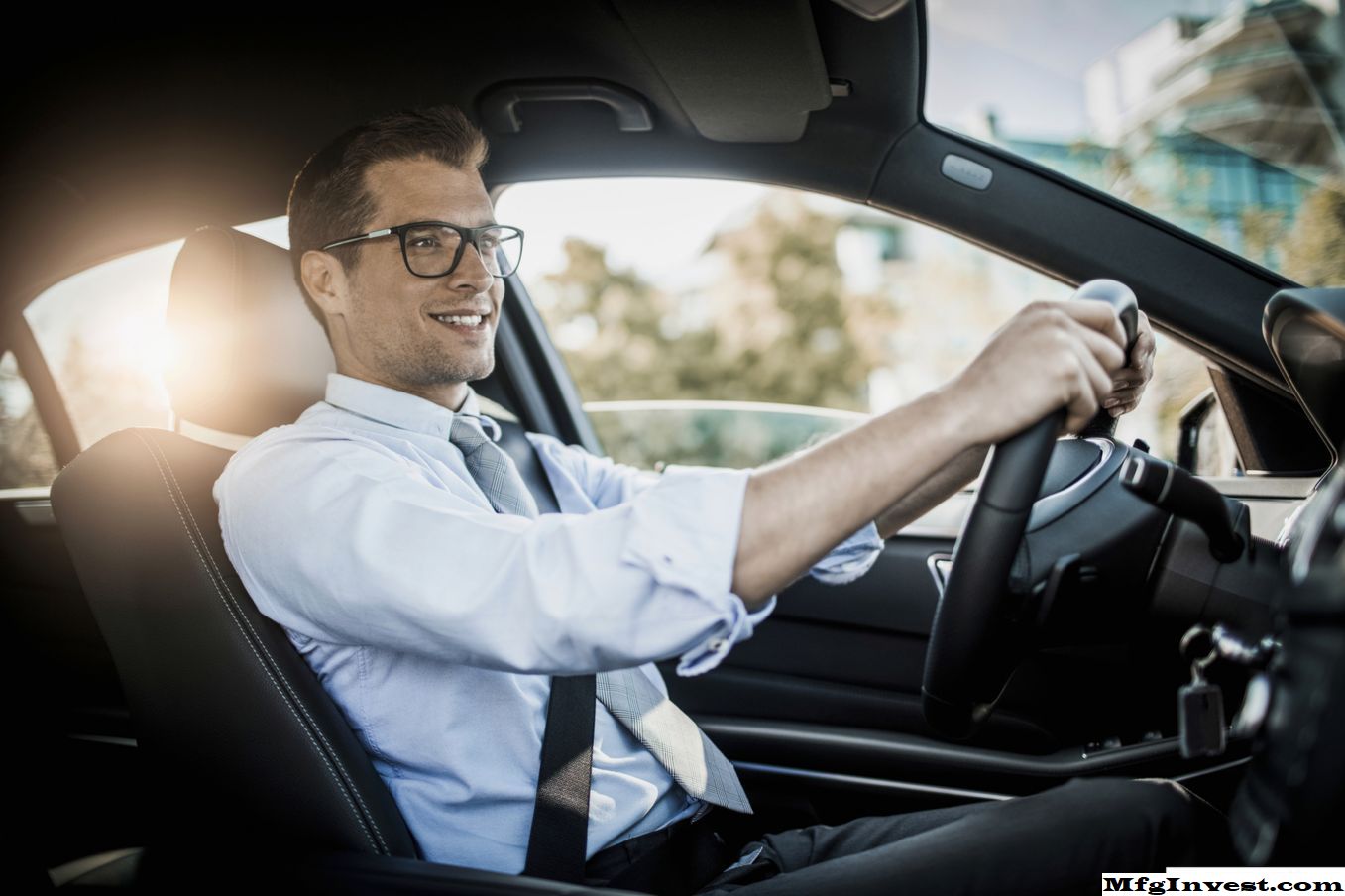 Цель проекта
Привнести интерес в процесс изучения правил ПДД и подготовить человека к вождению транспортного средства в разных ситуациях. Повысить качество вождения среди населения в России.
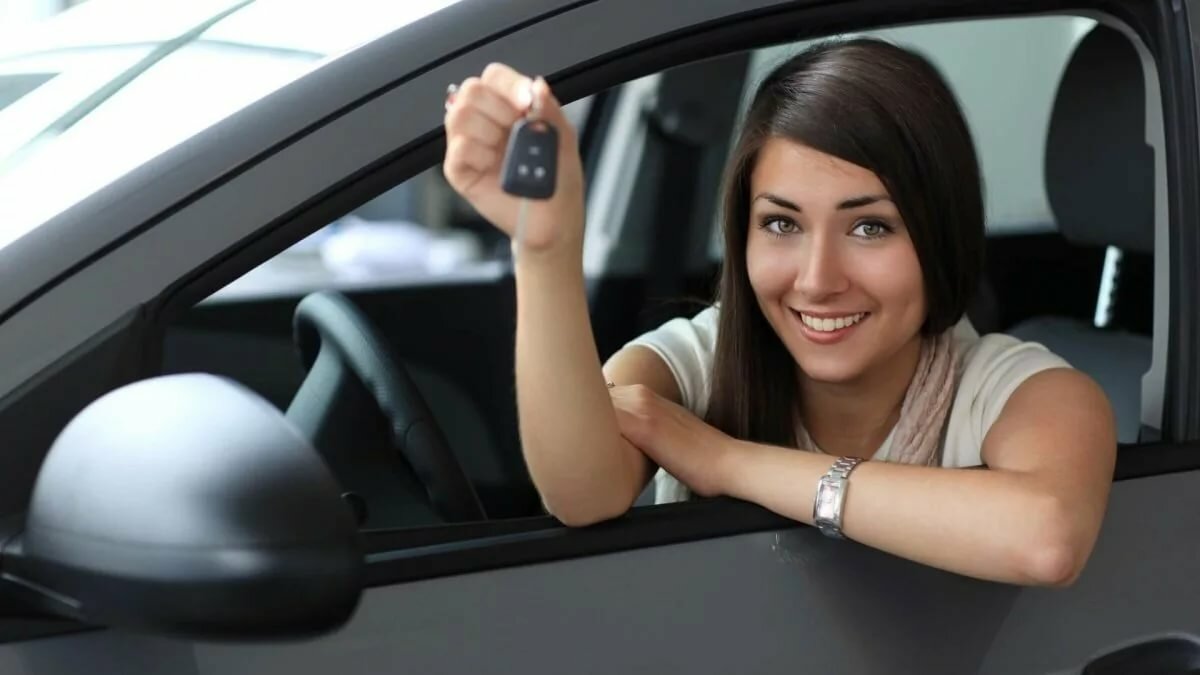 Целевая аудитория
Люди, желающие получить права, а также любители игр.
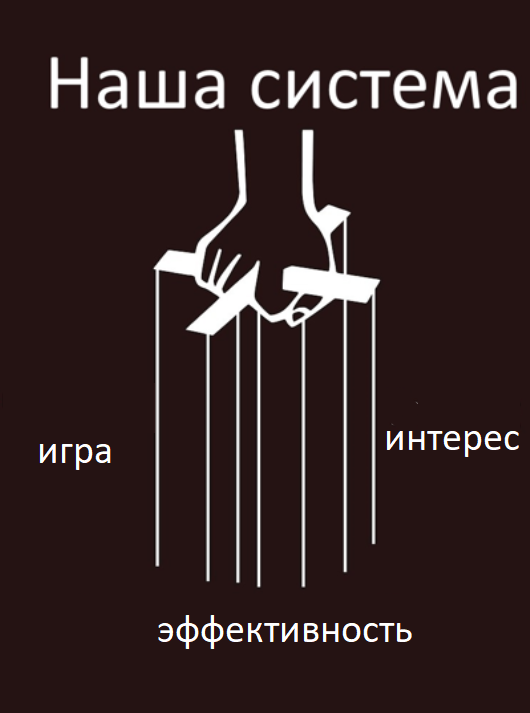 Концепт проекта
Симулятор такси в VR с онлайн режимом и рейтинговой системой.
Игроку предстоит выполнять заказы быстрее других игроков, при этом стараясь не нарушать правила дорожного движения.
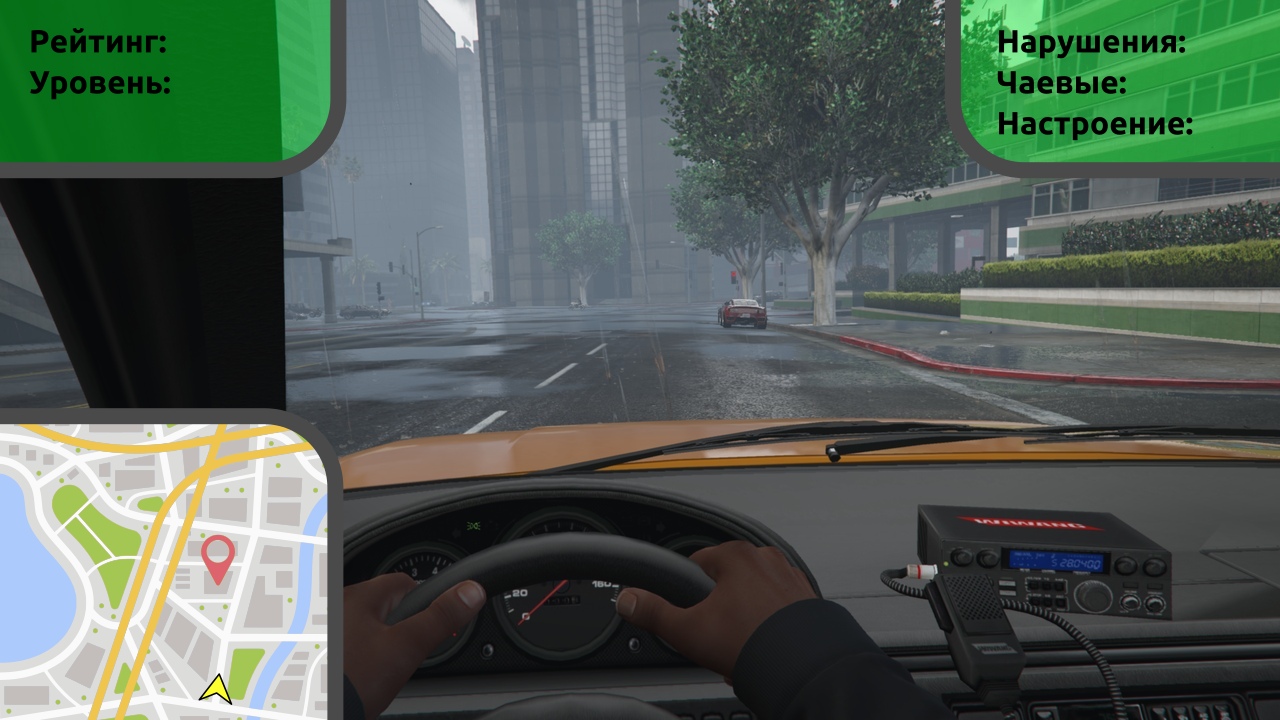 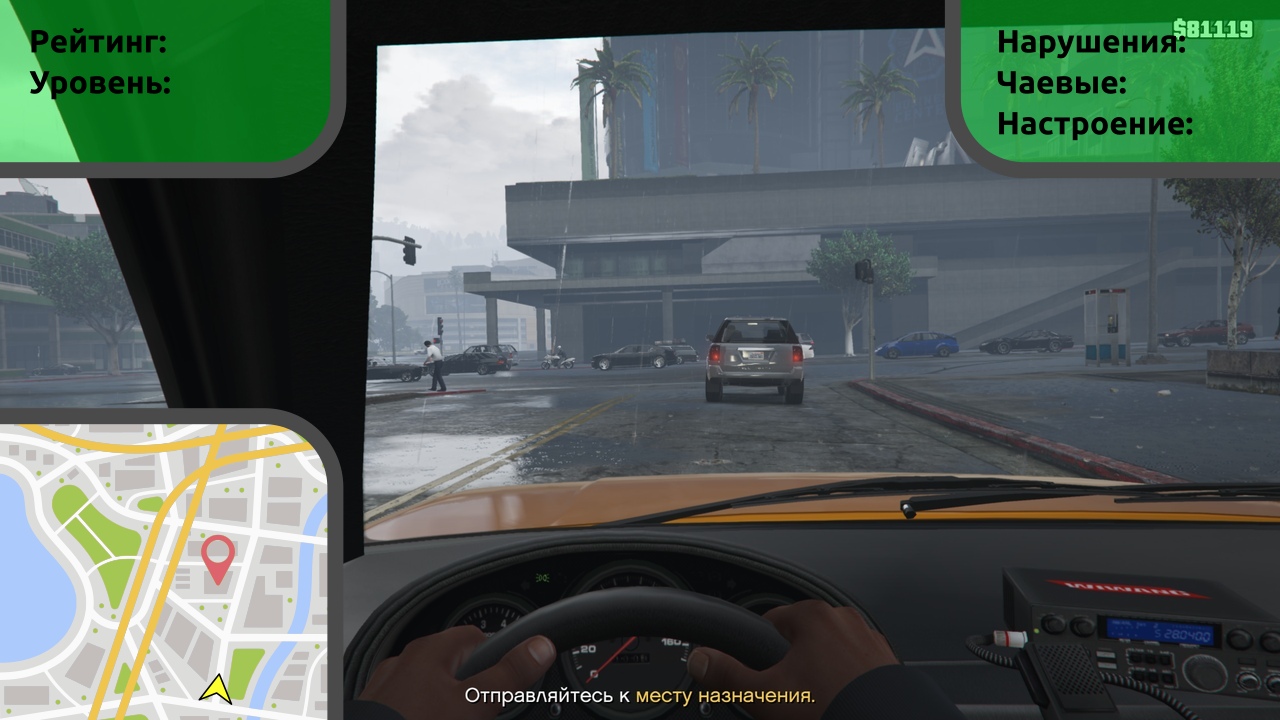 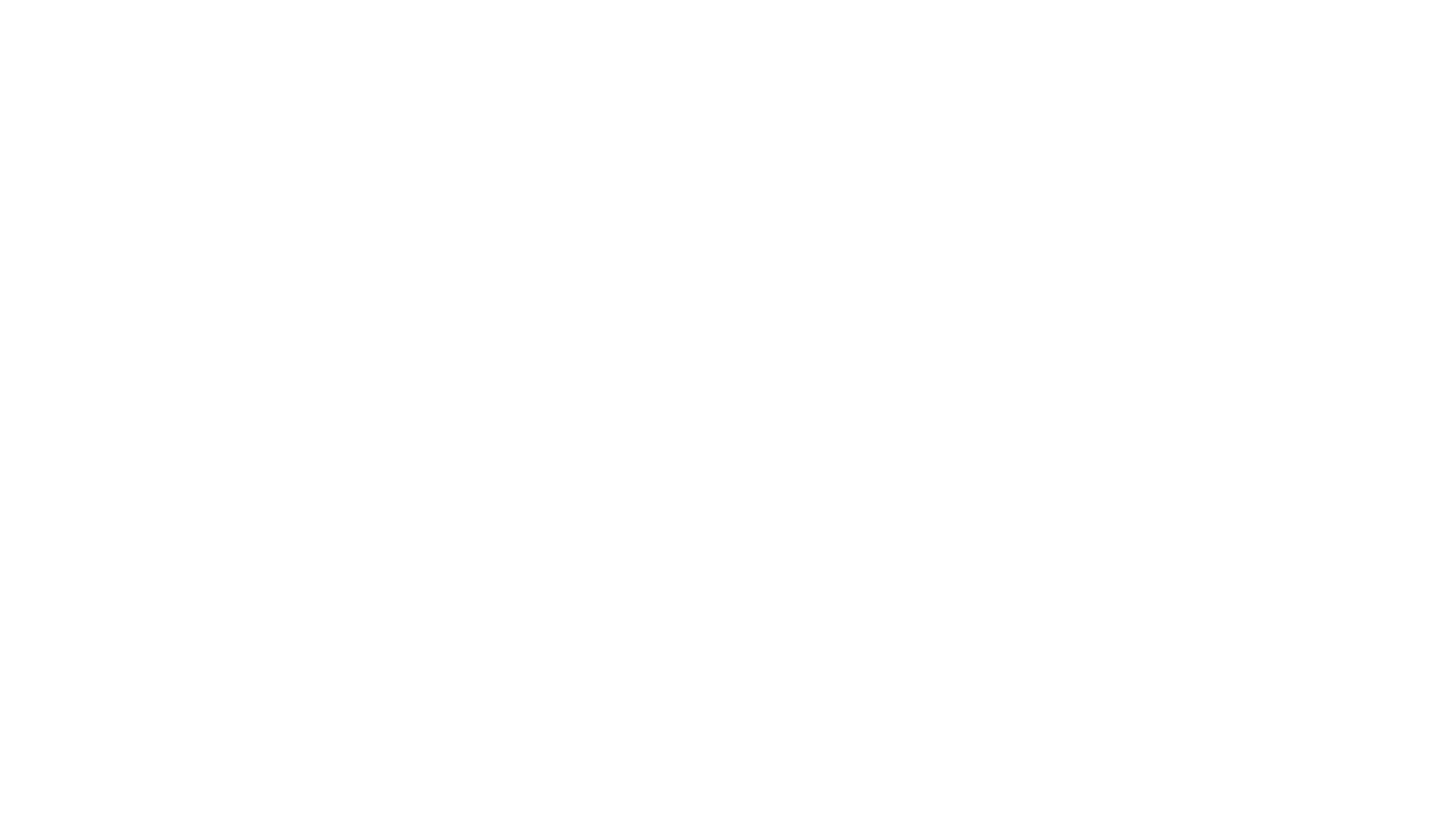 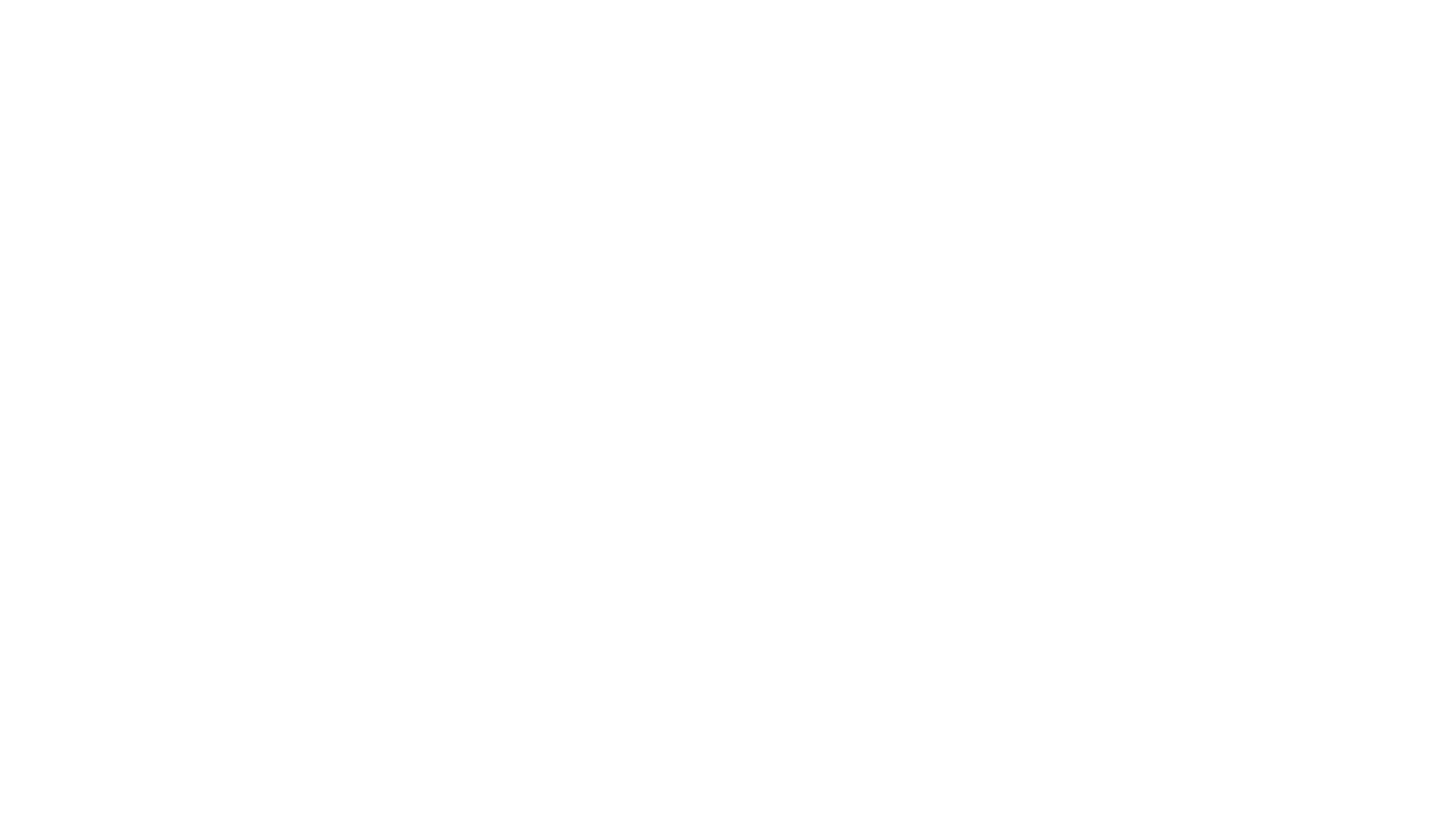 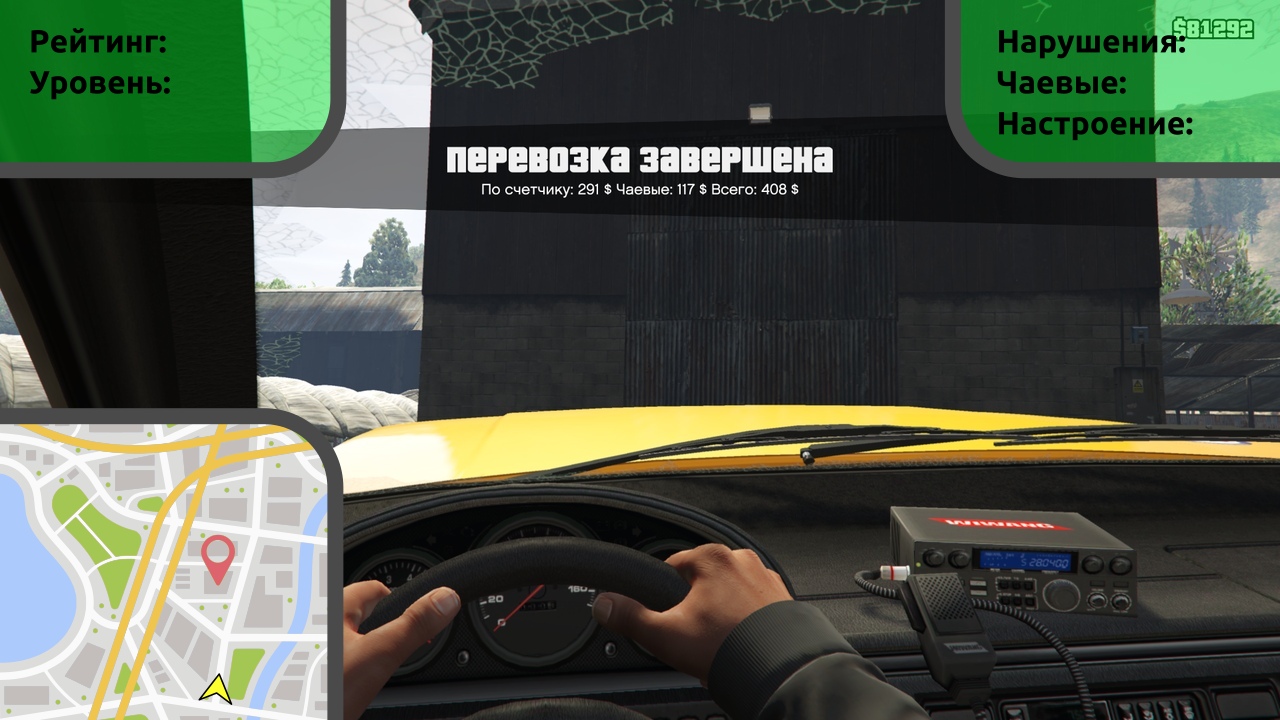 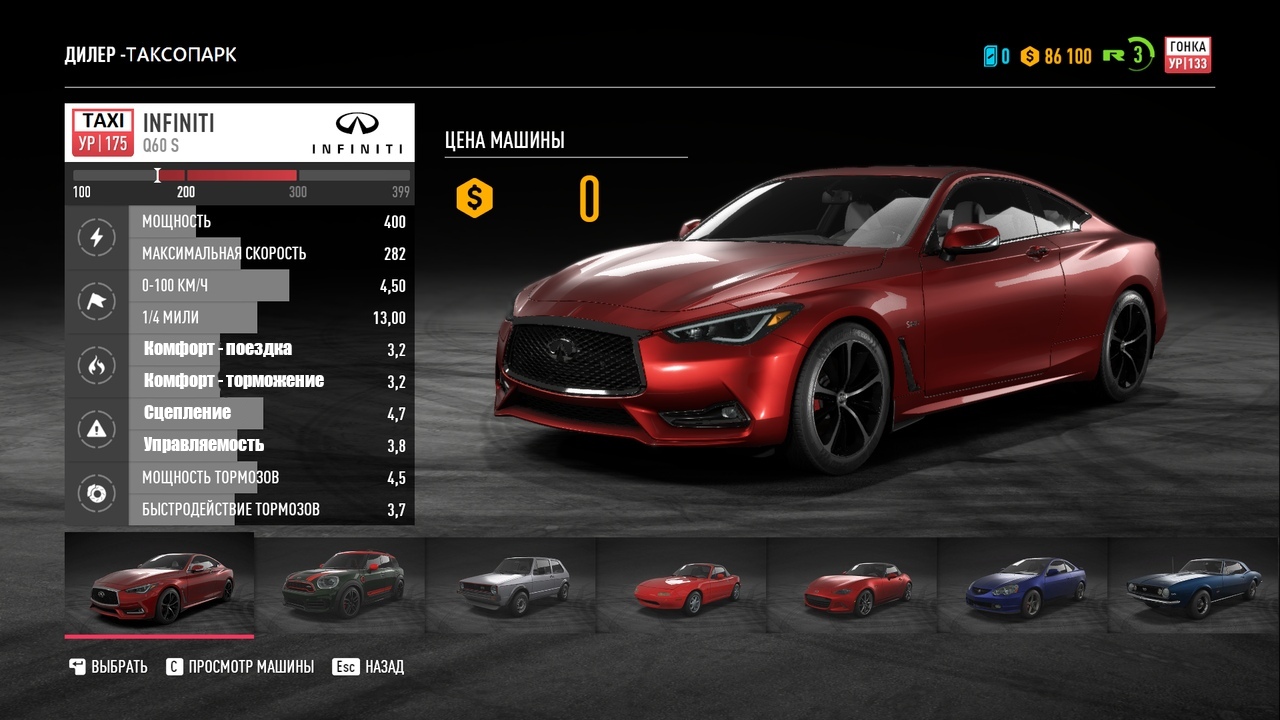 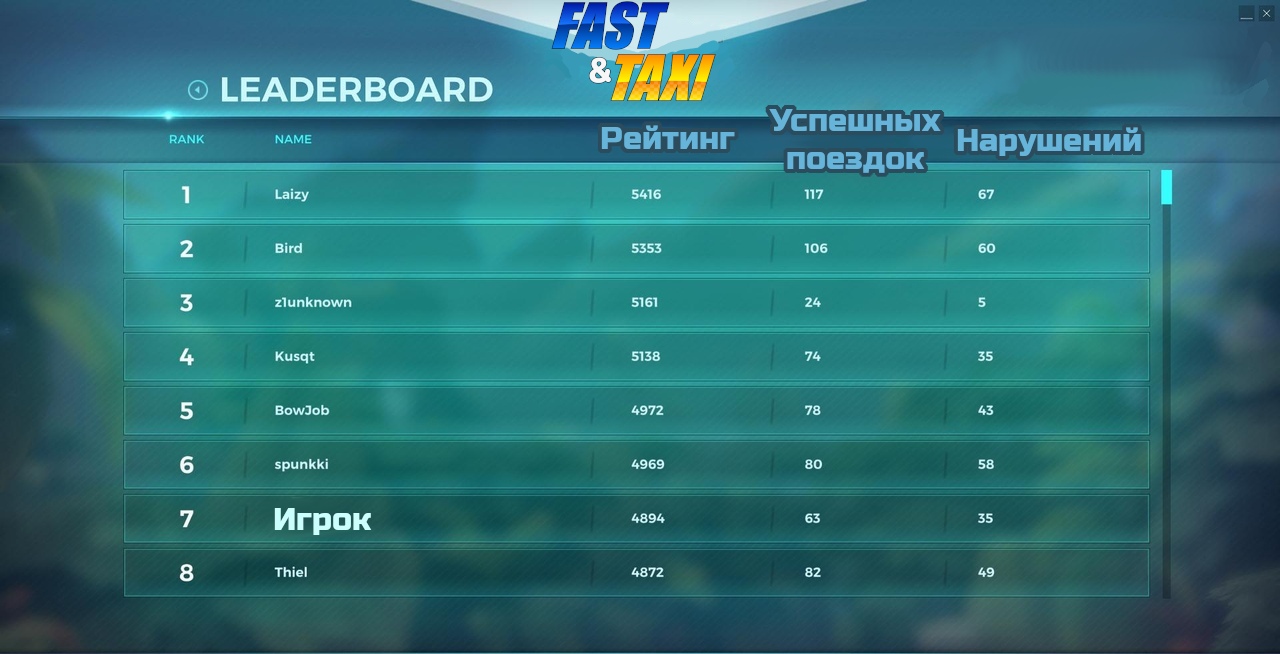 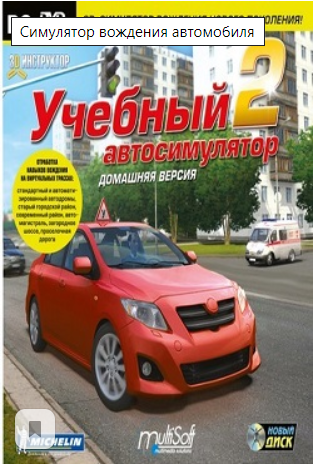 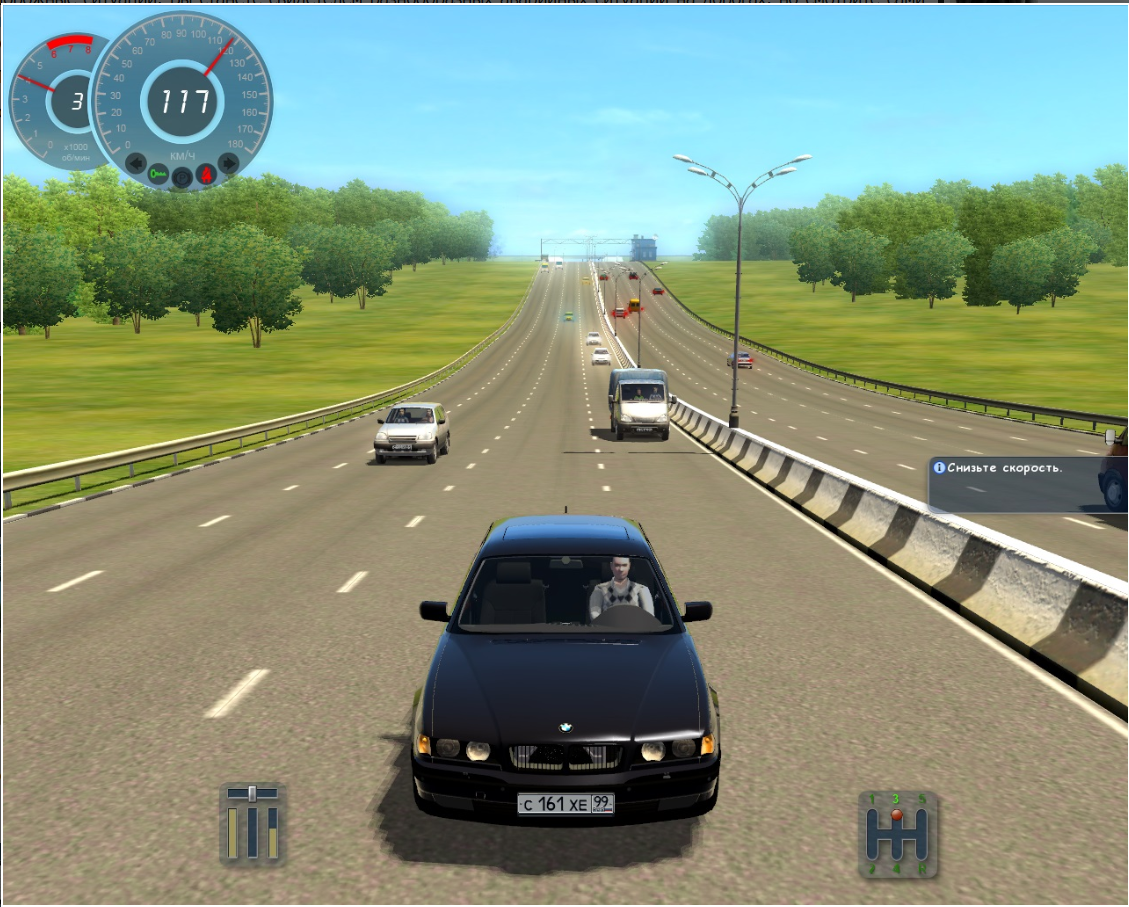 Наши конкуренты
Учебный автосимулятор 2
Плюсы:
Наличие теоретической части
Спокойный геймплей

Минусы:
Плохая физика
Для полноценного погружения необходим руль с педалями
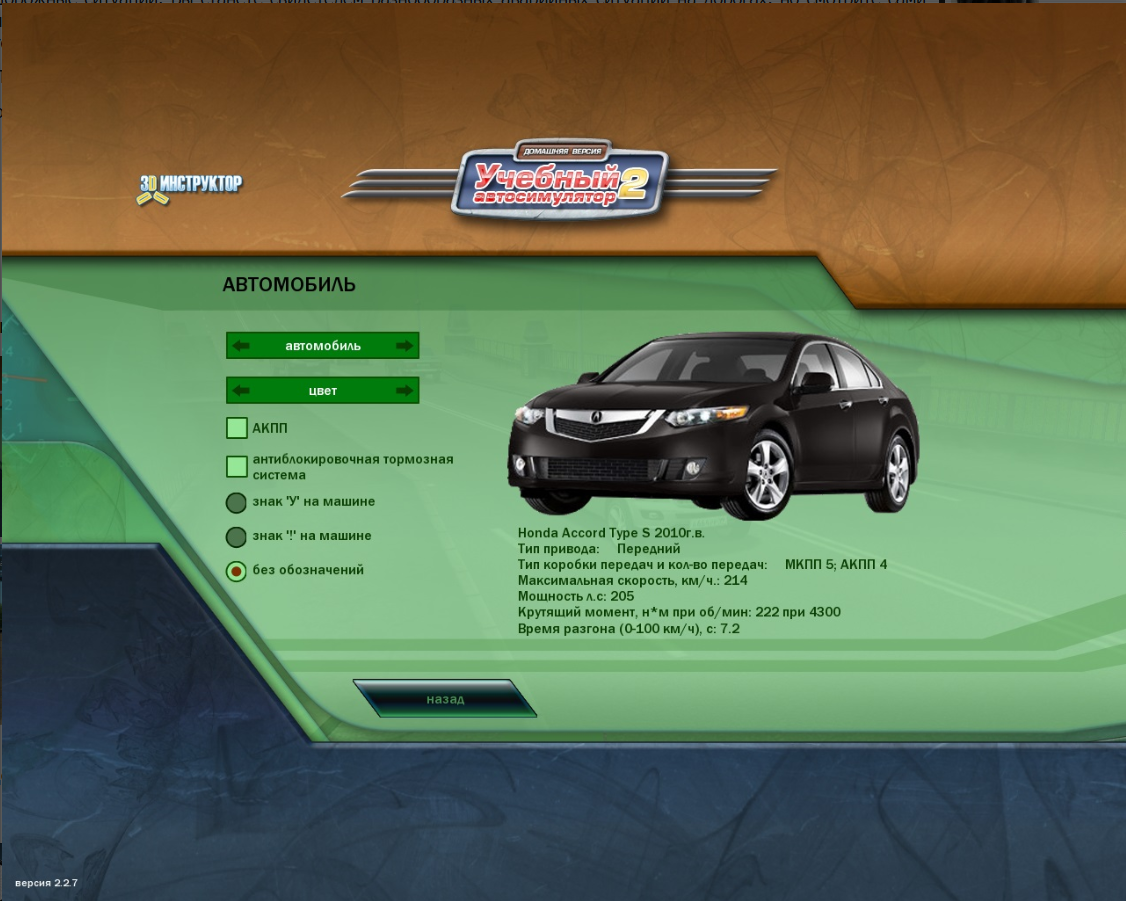 Наши конкуренты
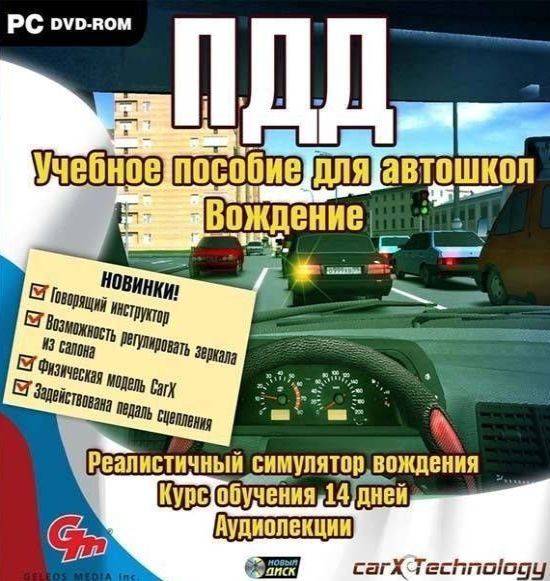 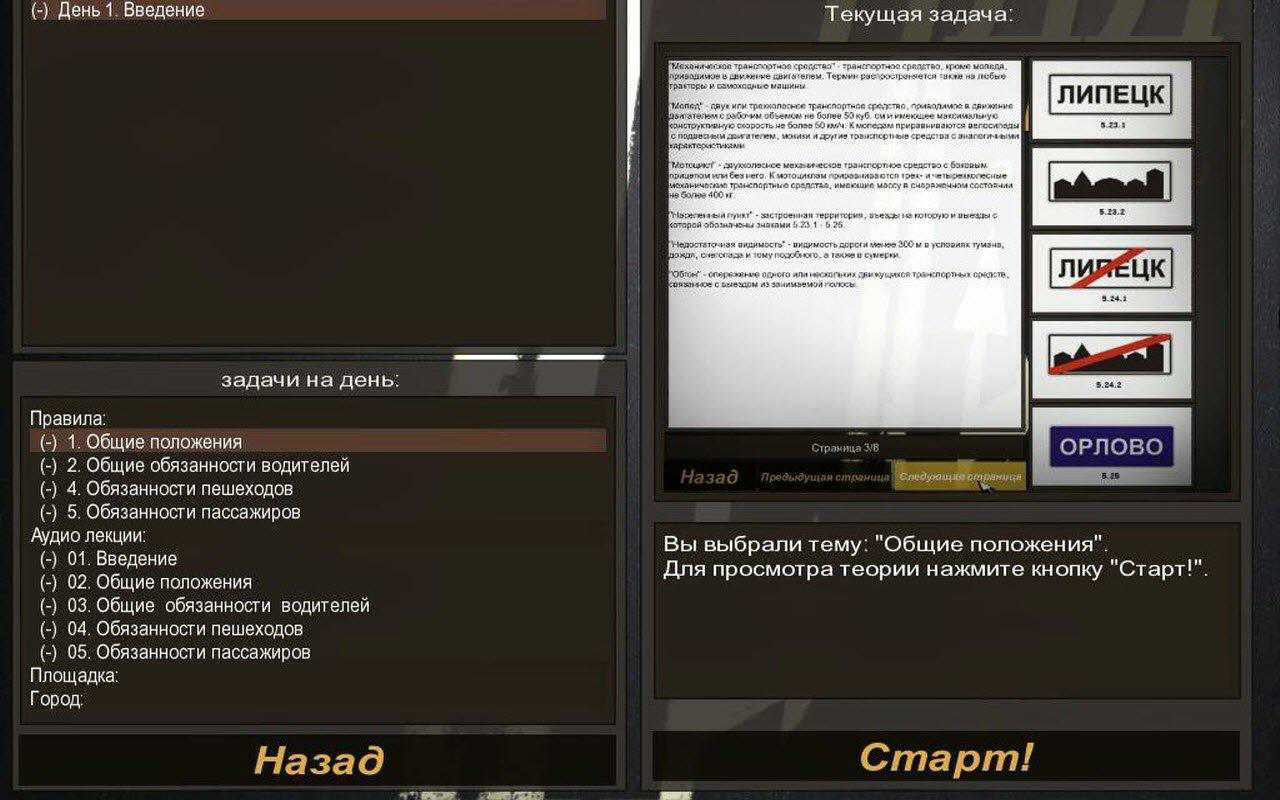 ПДД. Учебное пособие для автошкол.
Плюсы:
Теория

Минусы:
Пустой, неживой город.
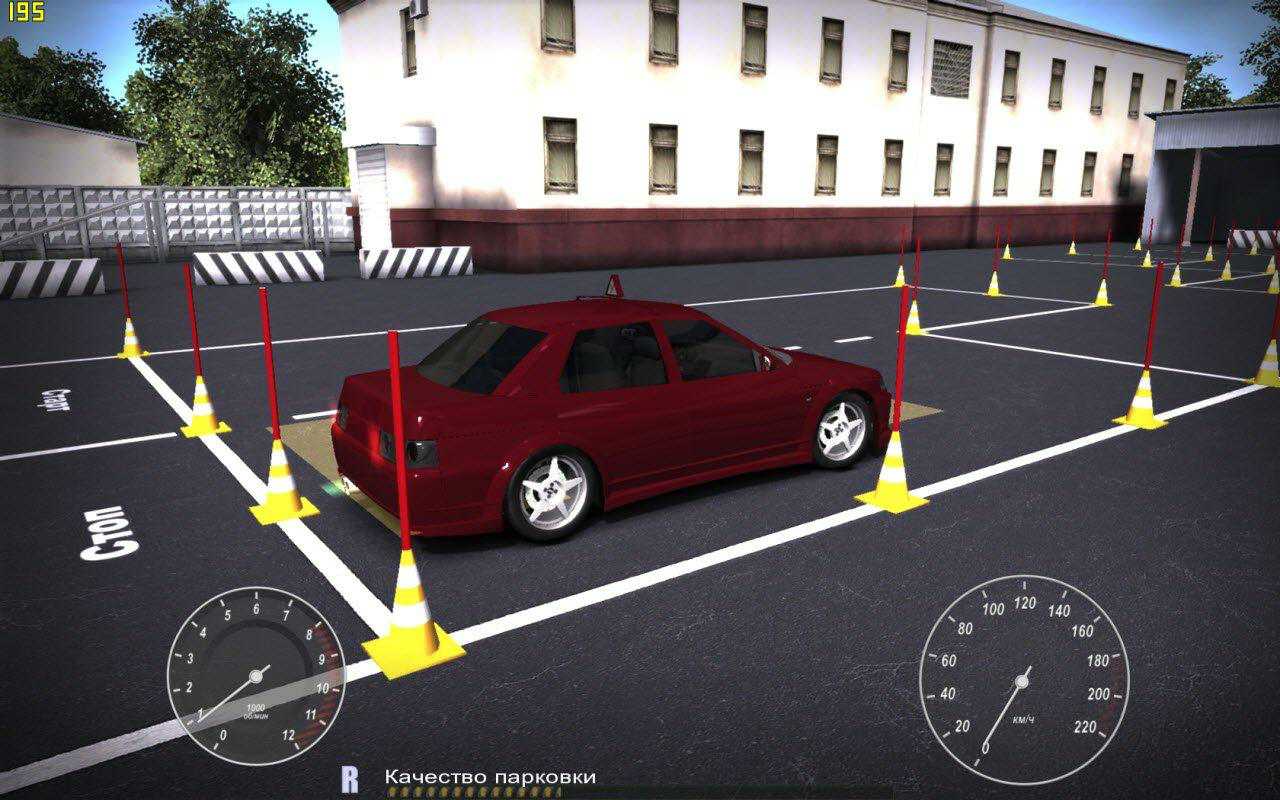 Средства разработки
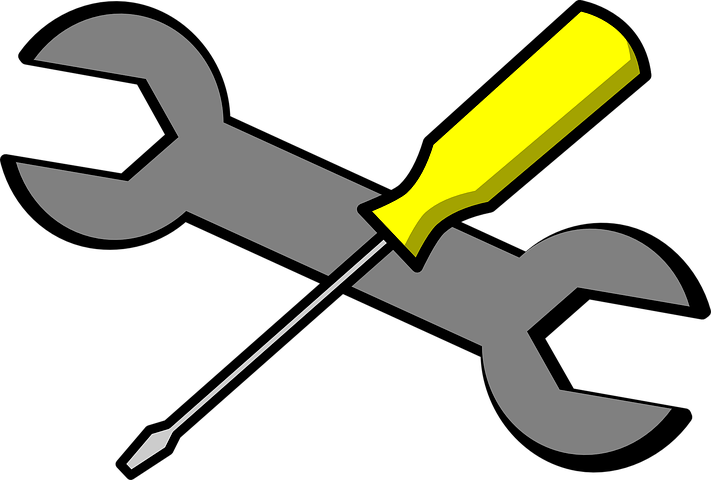 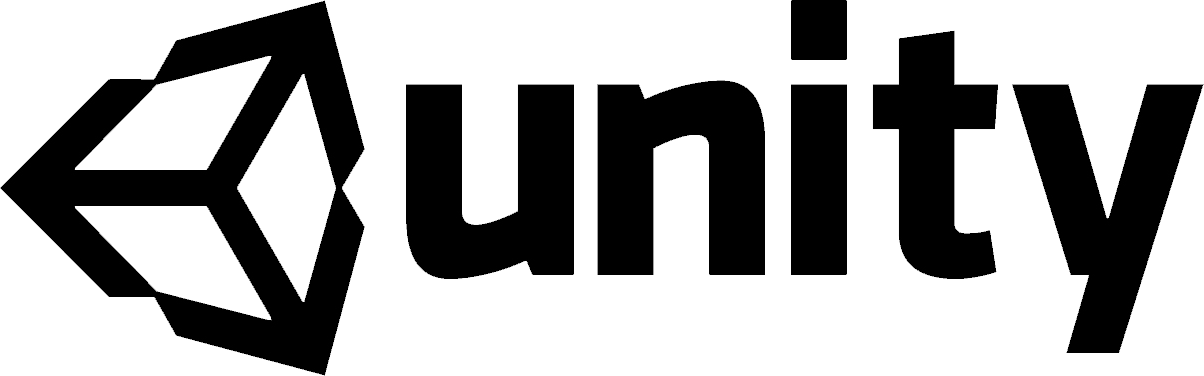 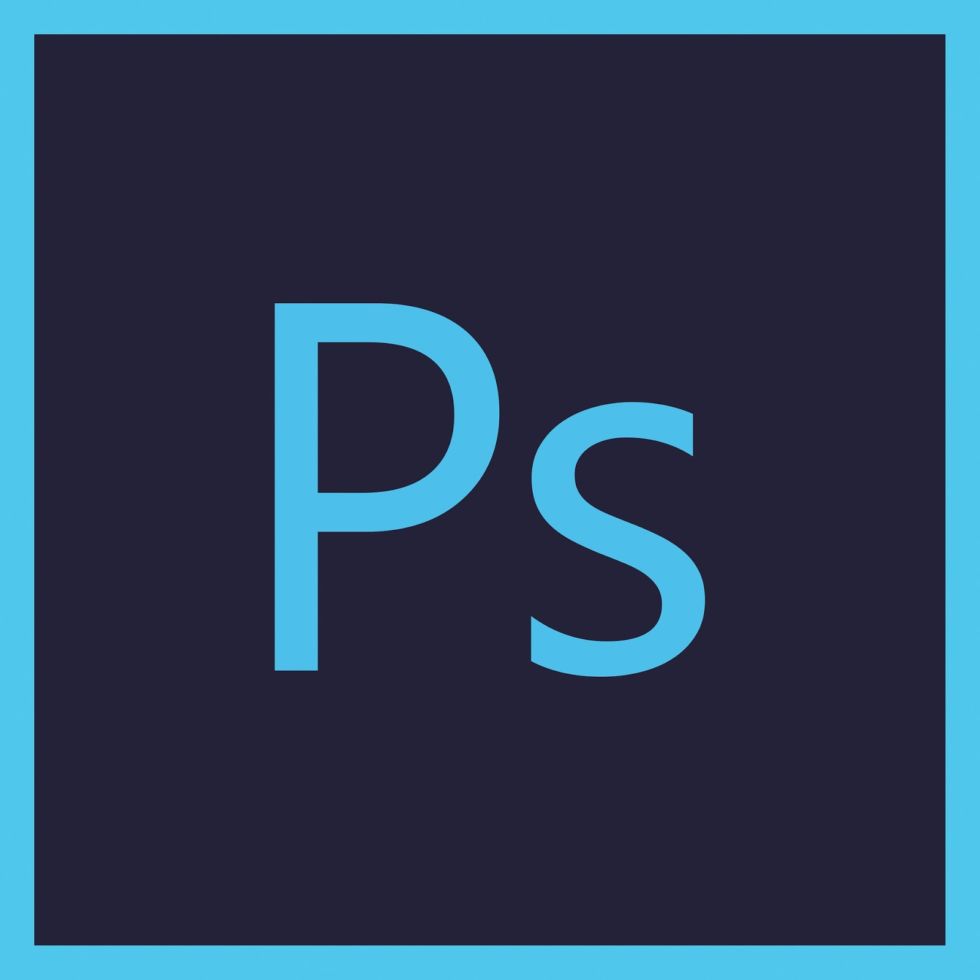 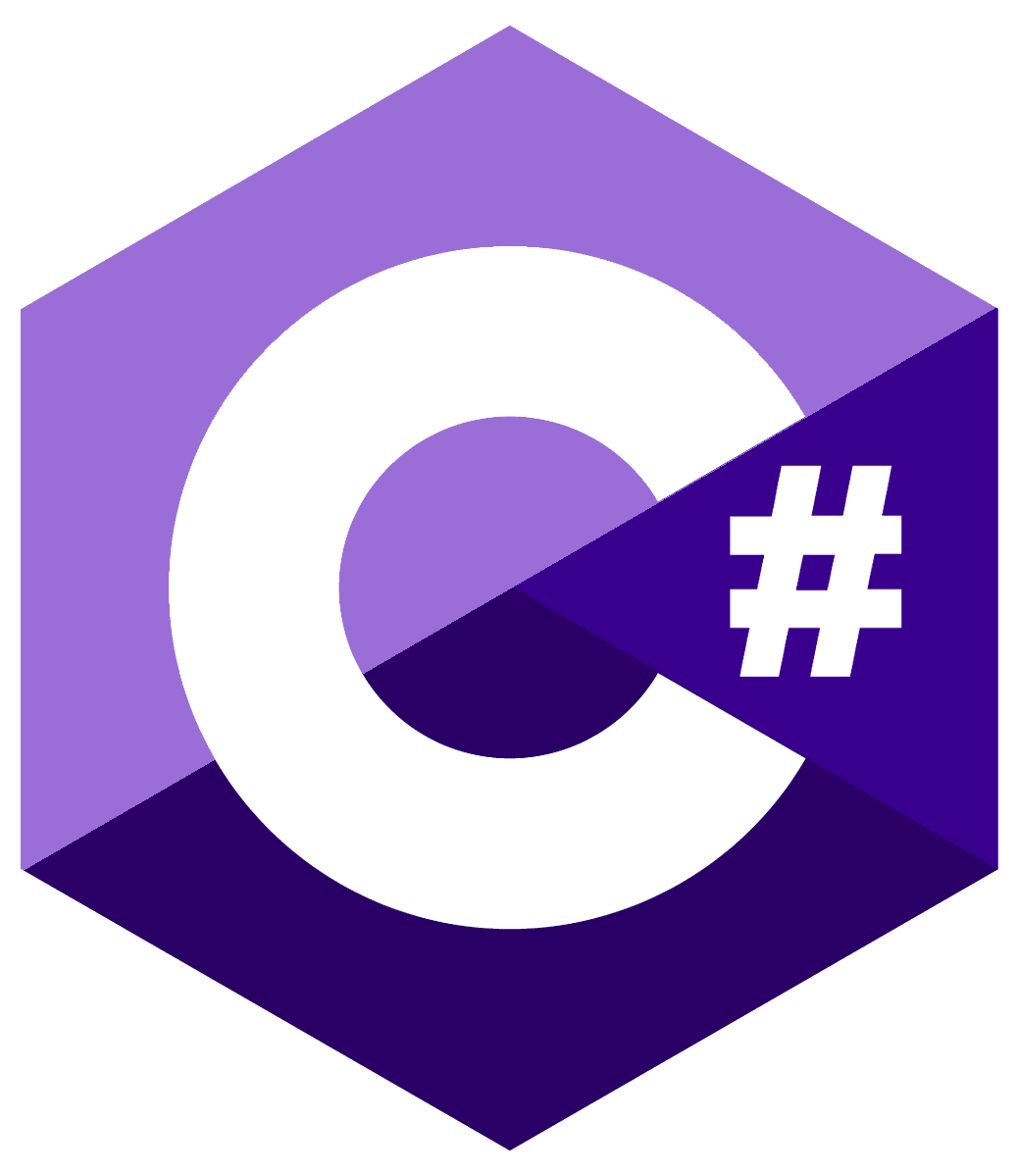 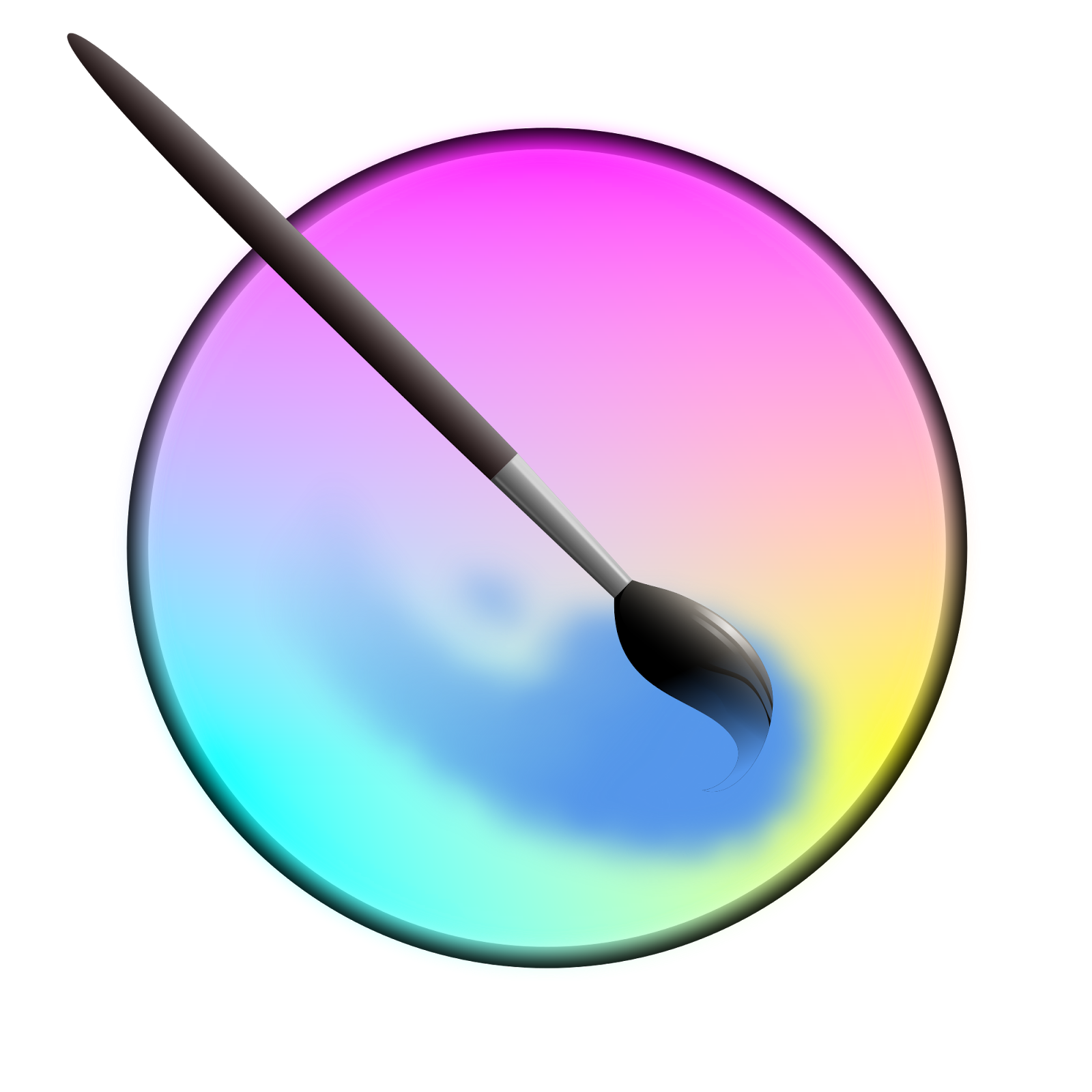 Спасибо за внимание.
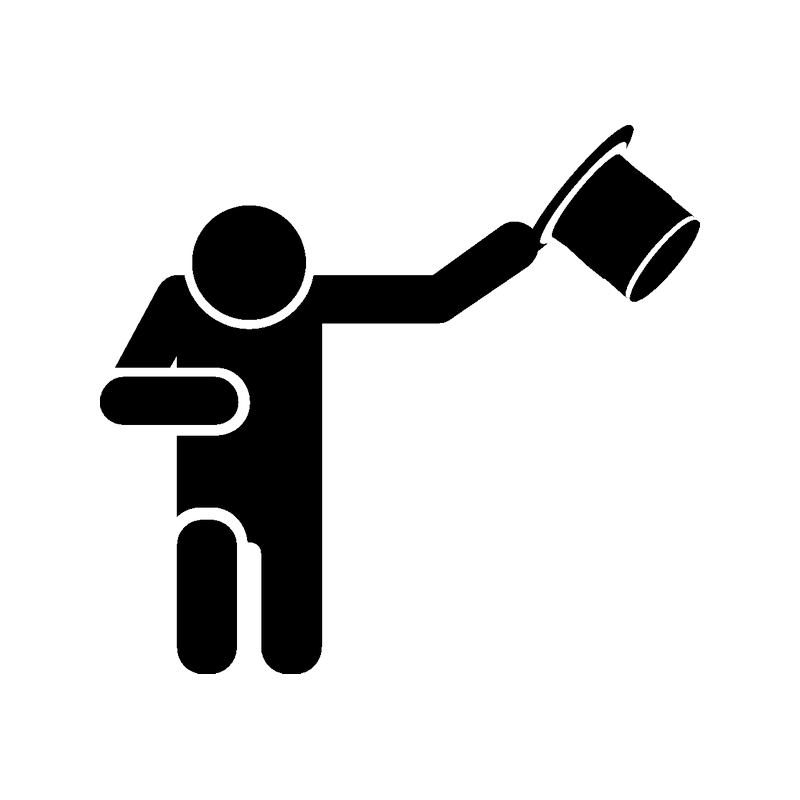